PM2.5 in China: Cycles, Trend, and Regional Correlation
Shitian Liu
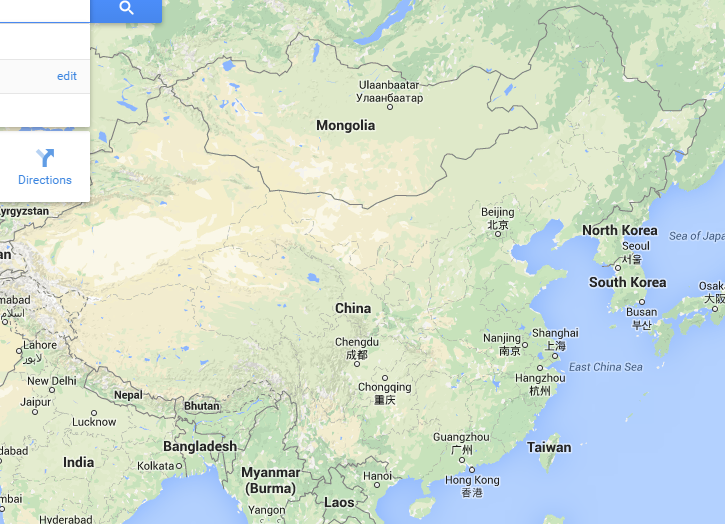 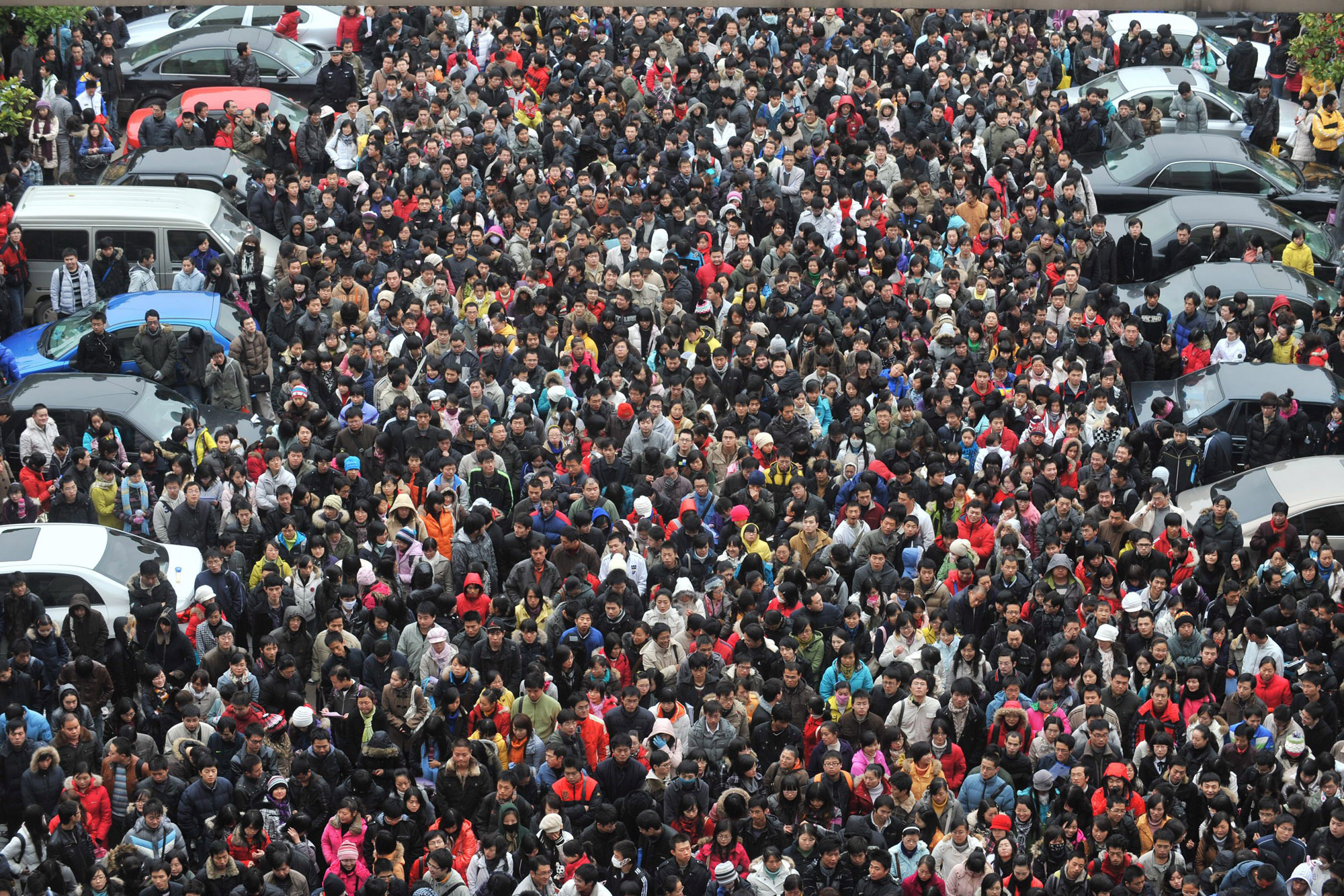 Background on Geography
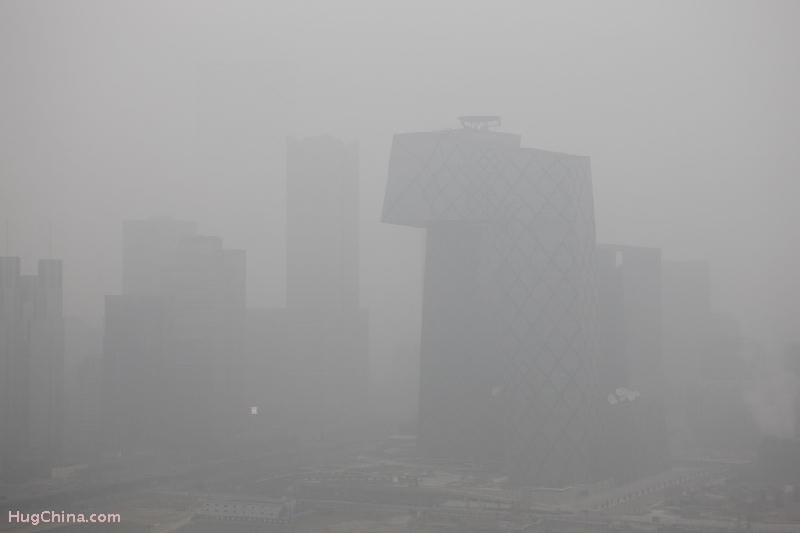 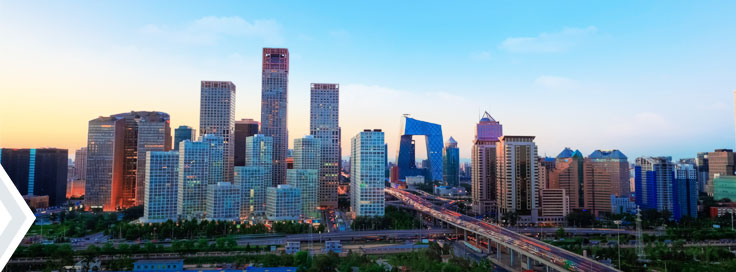 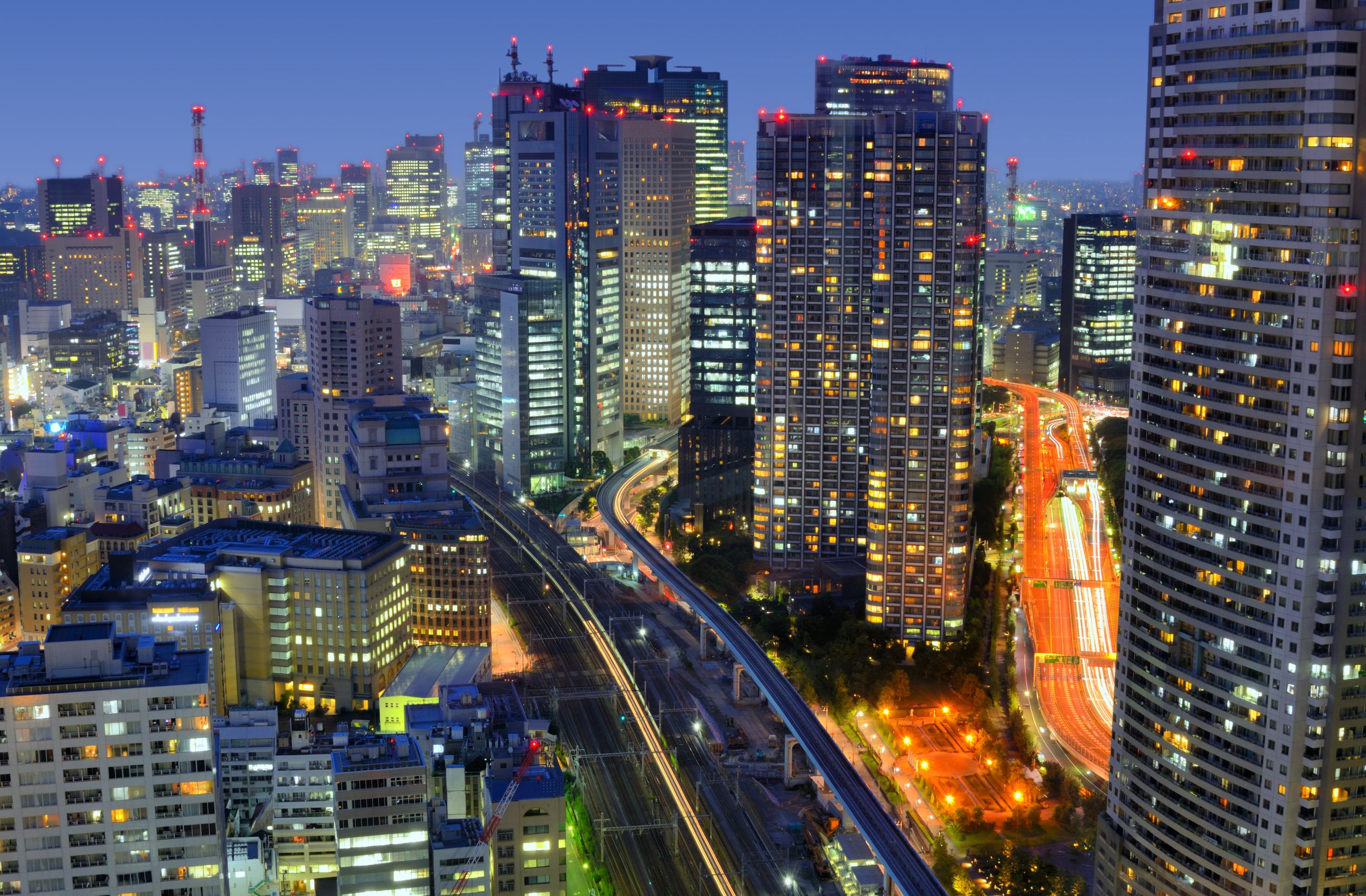 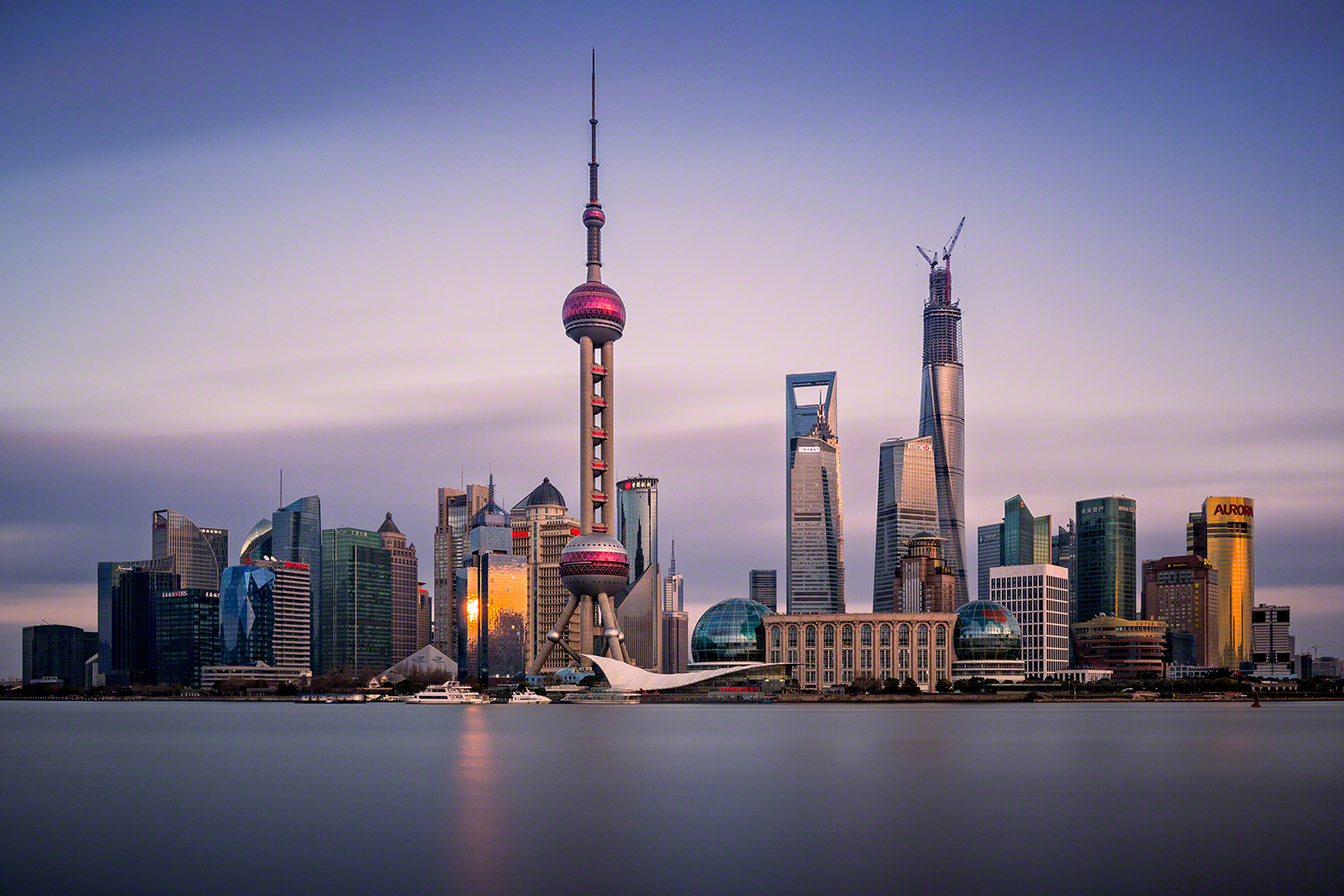 Five major cities where the US Embassies are located.
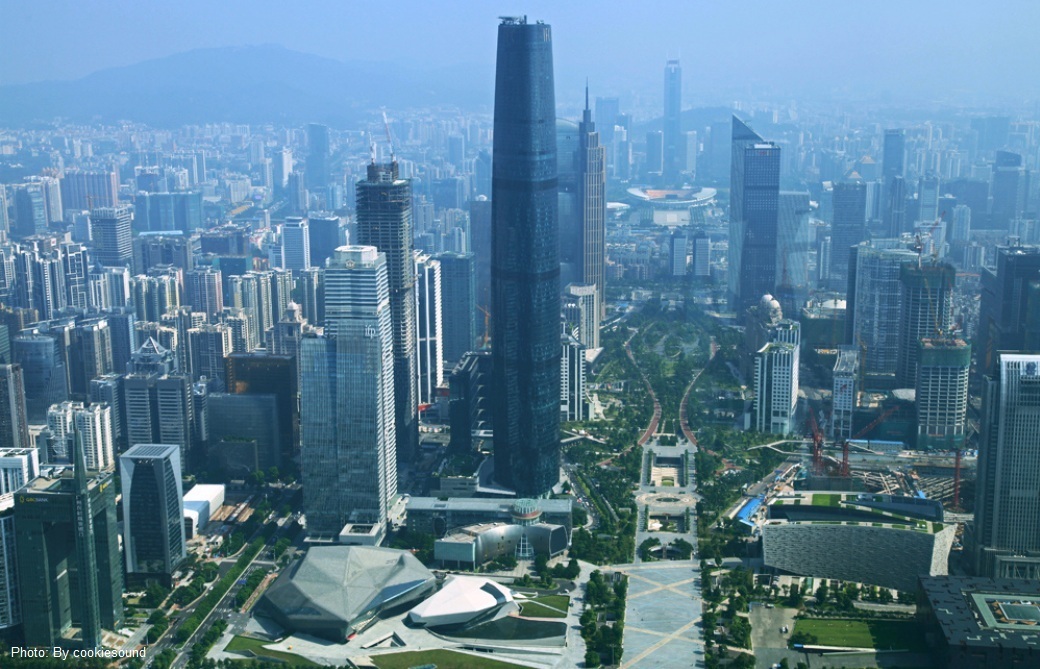 How to find the threshold for “extreme value” ?
% = 0.8029
% = 0.5327
Does not include NAN days.
Beijing Monthly Average
Peaks in Winter
Possibly due to low precipitation
Not due to heating because Guangzhou and Shanghai do not have indoor heating but still show the peaks
Valleys in Summer
Possibly due to higher precipitation
Jan 2011 is suspicious!
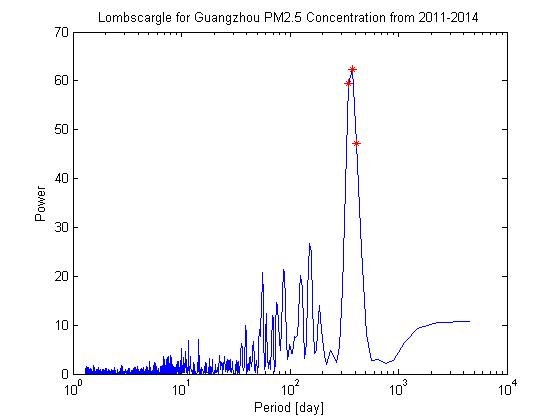 Cycles
Can definitely see  yearly cycles.

But no weekly cycle!
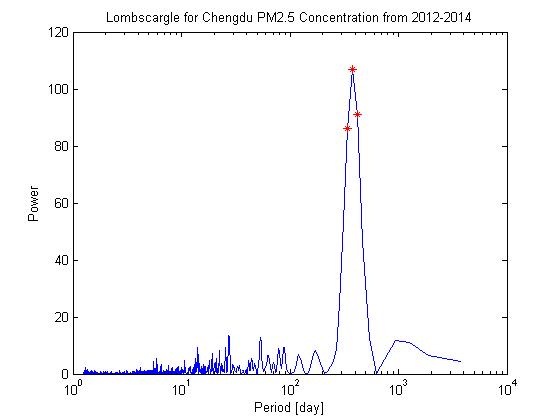 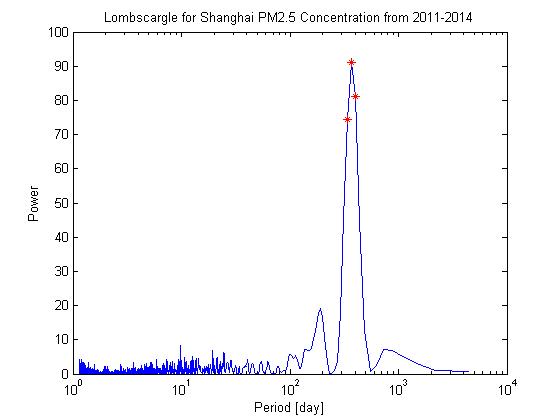 TrendDaily Average
NO TREND!
TrendMonthly Average
NO TREND!
Extreme Days
NO TREND!
Extreme Values
NO TREND!
Extreme Values
NO TREND!
Correlation Coefficient
Correlation Coefficients
P values
Although p-values for the correlation coefficients between Guangzhou & Beijing and Guangzhou & Shanghai is less than 0.05, the correlations are weak.
WEAK CORRELATION!
Cross Correlation
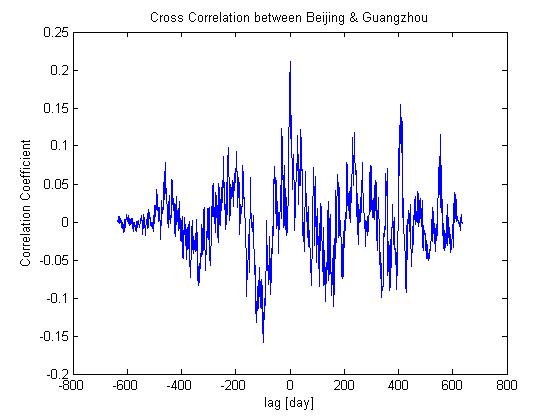 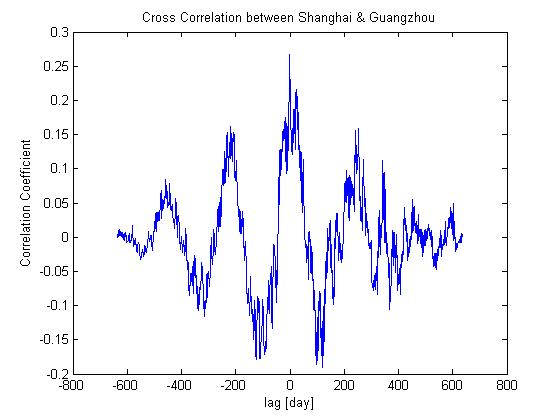 The Correlations between the three cities are weak, which implies that PM2.5 is possibly a local pollutant instead of a regional pollutant.
Again….
Conclusions
PM2.5 concentration in all four cities show yearly cycle, but not weekly cycle.
 PM2.5 concentration shows no significant trend in China’s major cities.
 No significant decrease in number of extreme days, neither.
 PM2.5 concentration shows no regional correlation which implies that the pollutant is local.
References
StateAir: U.S. Department of State Air Quality Monitoring Program
http://www.stateair.net/web/historical/1/1.html
Questions?